The Effect of Soil Moisture on The Biodiversity of Myriapods on Long Island
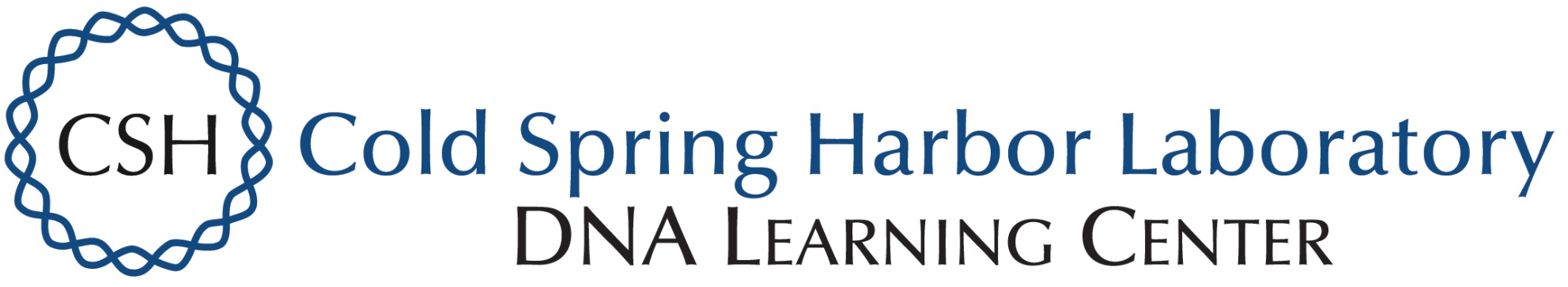 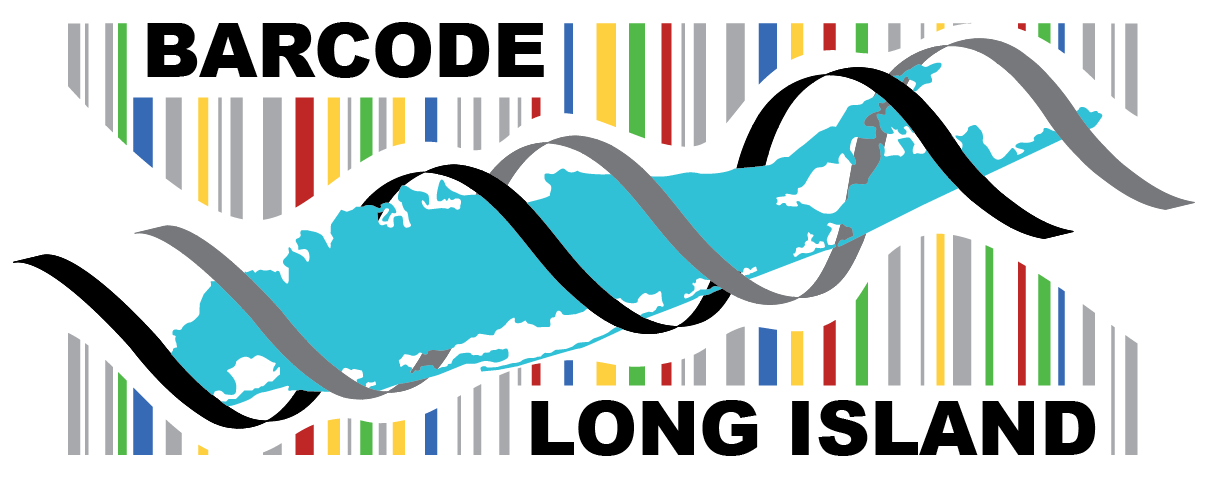 Colin Linzer, Joaquin Martin, Tyler Tjaden, Stoycho Velkovsky
Lynbrook Senior High School
Abstract
Myriapods have four different classes and live in many different places ranging from humid environments to soil and leaf litter in a dense forest. They have a pivotal role in the food chain and environment, with their primary objective being to help control invertebrate populations. We want to determine the effects soil moisture has on myriapod biodiversity and we hypothesize that the South shore of Long Island will have the highest Myriapod biodiversity. Our objective is to determine how diverse each location is in terms of myriapod species. The most crucial materials are leaf litter samples and Berlese funnels. The methods that are of most importance are to wait 6 hours to collect myriapods for each sample, place a pH strip in each soil to determine its pH and compare, then heat the soil samples when done extracting myriapods and finding pH to determine the moisture concentration. As of results, we unfortunately could not extract any DNA but were able to visually see the different myriapod species from each shore on Long Island.

Introduction
There have been nearly 13,000 species of arthropods classified as Myriapoda. They live in many different places ranging from humid environments to soils or leaf litter in a dense forest (Barnes, 1994).
There are four classes of Myriapods; Symphyla, Pauropoda, Chilopoda, and Diplopoda.
Symphyla and Pauropoda live in leaf litter and soil found in forests, and Chilopoda and Diplopoda live in humid environments (Barnes, 1994).
Myriapods have a very important role in the food chain and the environment. Their primary objective is to help control the populations of other small invertebrates, thus preventing them from becoming overabundant (Banu, 2023). 
Centipedes contribute to soil health and decomposition processes by feeding on dead organic matter, helping to break it down and release nutrients back into the environment (Banu, 2023).
The factors that may affect the myriapod biodiversity are soil pH and moisture content.
Soil pH is a measure of the acidity or the alkalinity of the soil. pH is an important factor in the biodiversity of most ecosystems (Spyra,2017) especially those including Myriapoda communities (Ondřej Horňák, 2020)​. 
Soil moisture is the total amount of water in unsaturated soil​ (Drought, n.d.)​. 
The amount of moisture content in soil determines how much and what kind of life will be able to thrive. Moisture content is also determined by water holding capacity, which means how much water a type of soil can retain.

Materials & Methods



Results
Our results were very inconclusive due to an experimental mishap, we did however find that in the Simpson’s Diversity Index. Our results were 1, which demonstrated that there wasn’t a lot of diversity from our sites. 
Since there were no repeats of myriapods, isopods, or beetles we concluded that our hypothesis was not supported, and we would need to collect more data to further increase the validity of our study. 
We also decided not to run an ANOVA or T-Test as those values wouldn’t be statistically significant at all. 
The final thing that set us back from having clear and valid results was the fact that we did not collect soil samples from each of our sites, meaning that we couldn’t test if soil quality had a role or even an affect on our samples.
Tables & Figures
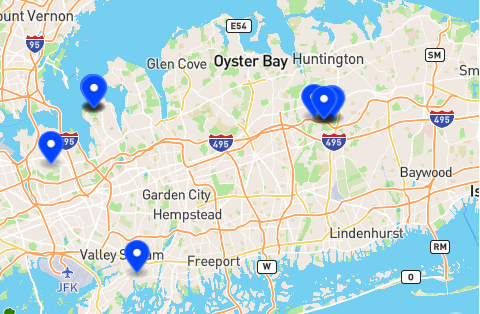 Figure 2: Image of map displaying the location of each sample location.
Figure 1: Pie Chart of genus distribution using common names
Discussion 
Our results were highly inconclusive. This is mostly due to every organism collected being a member of a different species so Simpson’s diversity indices for the leaf-litter samples are 1, leading to no distinction between the biodiversity of our samples, there is no data analysis to be done. Even if we collected more organisms, it would not be particularly useful because not only were the primers contaminated. We also ran out of silicon beads for PCR, so we could not perform DNA barcoding.
Acknowledgements
We would like to thank our teacher Mr. Velkovsky for assisting us during this project, along with going so far as to spend extra time after school to make sure everything is completed on time. 
We would also like to thank Cold Spring Harbor Laboratory for inviting us to this symposium.
Lastly, a final thank you to Barcode Long Island for providing us with all required resources necessary to conduct this experiment.
References
​​Alessandro Minelli, a. S. (2017). Myriapods. Elsevier. 
​Ball, J. (n.d.). Soil and Water Relationships. Retrieved from Noble Research Institute: https://www.noble.org/regenerative-agriculture/soil/soil-and-water-relationships/ 
Cohen, P. (2014, March 15). Geological History of Long Island. Retrieved from GeoHistories:
​Drought. (n.d.). Soil Moisture. Retrieved from Drought.gov: https://www.drought.gov/topics/soil-moisture 
Johannes Rousk, P. C. (2009). Contrasting Soil pH Effects on Fungal and Bacterial Growth Suggest Functional Redundancy in Carbon Mineralization. Applied and Environmental Microbiology. 
​Ondřej Horňák, A. M. (2020). Character of woodland fragments affects distribution of myriapod assemblages in agricultural landscape. National Library of Medicine. 
​Ruppert, E. a. (1994). Introduction to Myriapoda. Invertebrate Zoology. 
​Sally C. Levings, D. M. (1984). Litter Moisture Content as a Determinant of Litter Arthropod Distribution and Abundance During the Dry Season on Barro Colorado Island, Panama. Association for Tropical Biology and Conservation. 
​Spyra, A. (2017). Acidic, neutral and alkaline forest ponds as a landscape element affecting the biodiversity of freshwater snails. Nation Library of Medicine. 
​​​ (Banu, 2023)
Materials:
Our materials and methods were very consistent with each of our 3 sites. 
We each used two heat lamps and a half gallon milk jug to filter out all our myriapods, isopods etc., that we found. 
We created a Berlese funnel, ad also used gloves, shovels, and bags for leaf litter collection.
Methods:
Once we had created the Berlese funnel, we dug up leaf litter and placed it into the Berlese funnel for 6 hours at a time. We did this for each of our five bags at each different location.
Then once the samples were dead, we inserted the samples into the Barcode Long Island database and awaited our results.
[Speaker Notes: IMPORTANT– posters should contain all of the information in this template, but do not need to be organized in this exact format. Posters with descriptive images and figures are preferred over text-heavy posters. Results do not need to be contained to the highlighted “Tables & Figures” box.]